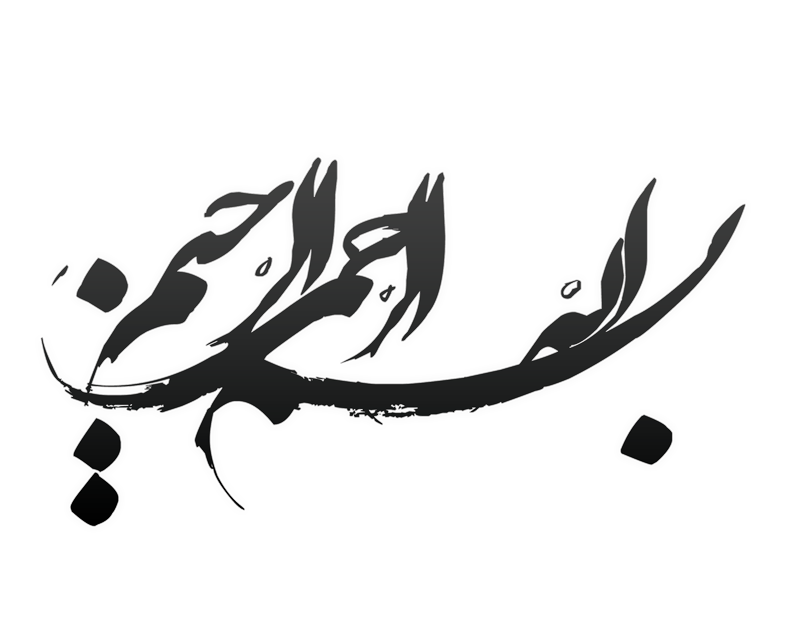 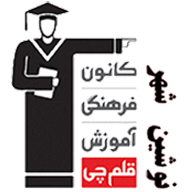 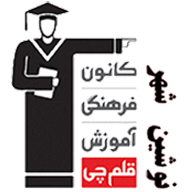 مشخصات پشتیبان 

نام ونام خانوادگی : حسین بالکانی               تحصیلات: دانشجوی کاردانی 
رشته:  مهندسی نرم افزار                           تعداد دانش اموز : 22 نفر
رشته مقطع پشتیبانی : ابتدایی و متوسطه اول 
سابقه : یک و نیم سال
بازه زمانی:17آذر الی 1یک دی ماه
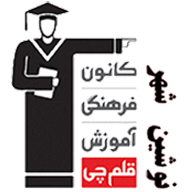 اهم فعالیتها 
تشکل جلسات اتمام حجت تعداد:3 نفر
جلسات ۵نفره:11 نفر دانش اموز
تعداد 2 مادر 
تعداد 6 پدر 
هردو 1 اولیا باهم 
جمعا8 نفر
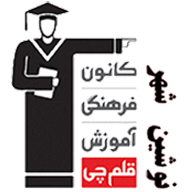 ارسال عکس 
جلسه اتمام حجت :2 نفر
جلسه ۵ نفره: 11 نفر
پاورپوینت ارسالی:صفر
تعداد عکس های تایید شده:6 عدد
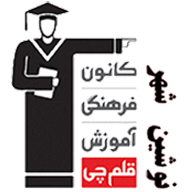 آمار و تماس های هفتگی
امارکل دانش اموز :22 نفر
تماس با پدر یا مادر :22 نفر
تماش با خوددانش اموز :22 نفر
عدم تماس: صفر ‌نفر
عدم پاسخگویی: 2 نفر
موارد مطرح شده:
مثال تکمیل دفاتر برنامه ریزی.امادگی برای ازمون .حوزه وزمان ازمونی .مشاوره درسی .راهنمایی برای افزایش تراز .رفع نواقص .معرفی کتاب و تشویق برای درس خواندن و دوره حساس
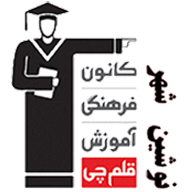 فعالیت خاص 
مشاوره 
صحبت با والدین 
تشکیل جلسه عمومی 
معرفی منابع مهم آموزشی 
معرفی کانال تلگرامی
معرفی وبسایت کانون قلم چی نوشین شهر و وبسایت اصلی کانون که لینک شده.
آدرس وبسایت: http://Kanoon-nushinshahr.blog.ir
با تشکر از حسن توجه شما
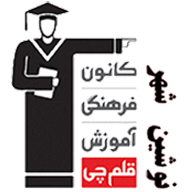